Radiation
Prepared by:
Prof.Reena Makadia
Department Of Mechanical Engineering,
LE COLLEGE,MORBI
Flat Plate Solar Water Heater
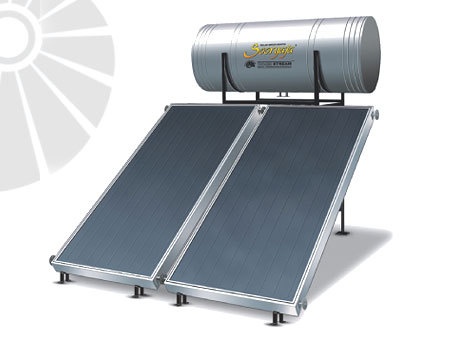 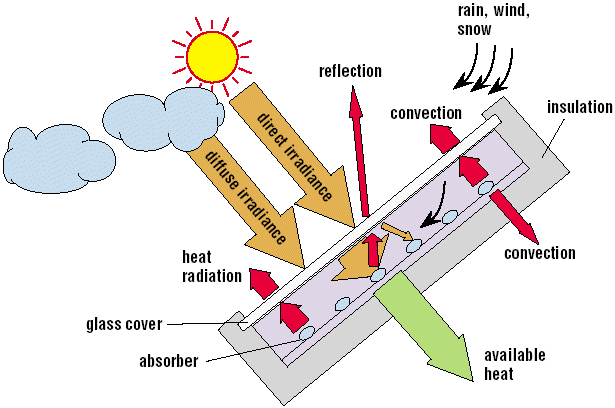 Contents…..
Fundamental Concepts
Radiation Terminologies
Laws Of Radiation
Heat Exchange between the surfaces(Black and Non Black Surfaces)
Problems
Thermal Radiation
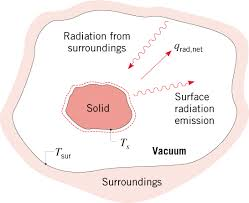 Any matter with temperature above absolute zero (0 K) emits electromagnetic radiation.
Surface and Volumetric Phenomenon
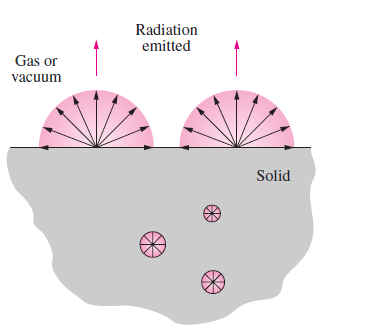 Spectrum of Electromagnetic  Radiation
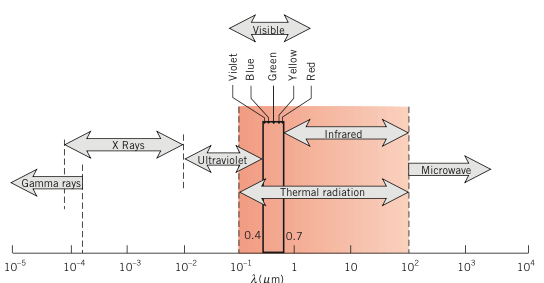 Irradiation Of Surface, G
Total Radiant energy received by per unit time per unit area from all directions at all wavelength.
It is not a surface property…….
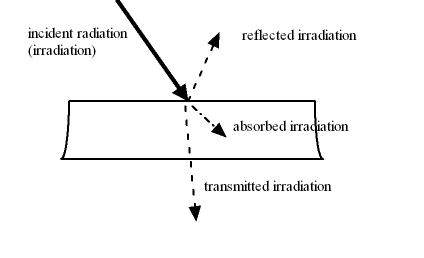 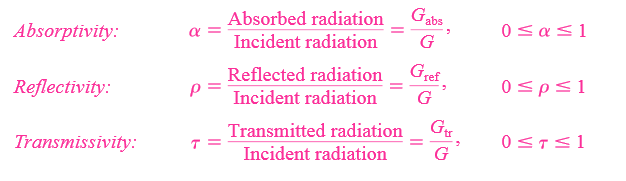 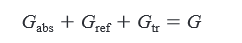 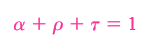 Types Of Surface
Black Surface, ρ and  = 0 and  =1 
Opaque Surface,  = 0  and  +  ρ =1
White Surface,  =0,  = 0 , ρ =1 
Grey Surface,  = 
Transparent Surface,  =0 , ρ = 0 ,   = 1
Emission Characteristics of Surfaces
Total Hemispherical Emissive Power (e):
Radiant flux emitted from a surface of a body(W/m2)

Total Hemispherical Emissive Power of a black surface is denoted by eb
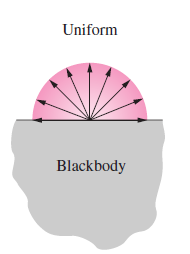 Total Hemispherical Emissivity(ε)
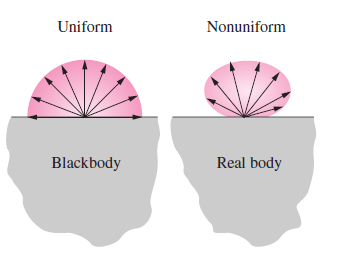 Diffuse Emitter
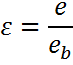 Monochromatic (Spectral)Hemispherical 
Emissive Power (eλ)
Radiant flux emitted by unit wavelength, W/m2-μm
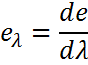 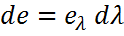 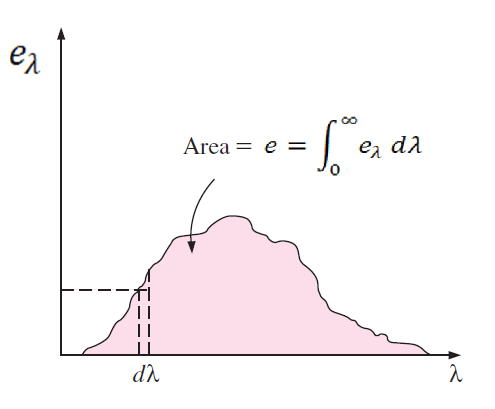 Or
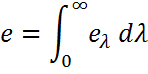 Monochromatic (Spectral)Hemispherical 
Emissivity (ελ)
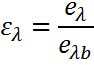 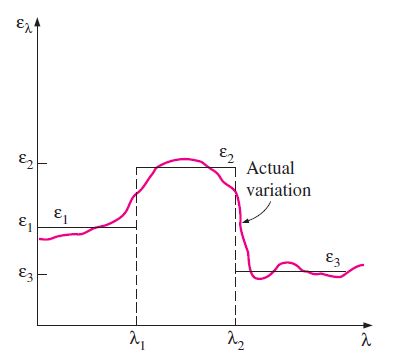 Laws Of Radiation
Planck’s Law
Wein’s Law
Stefan Boltsmann’s Law
Kirchoff’s Law
Planck’s Law for Spectral Distribution
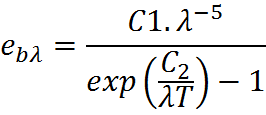 W/(m2 μm)
C1=3.742 X 108 Wμm4/m2

C2 =1.4387 X 104 μmK.
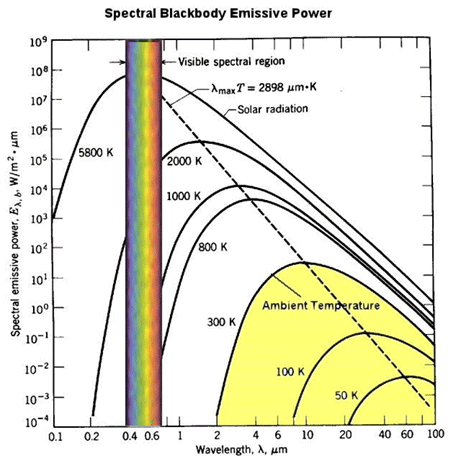 Wien's Displacement Law
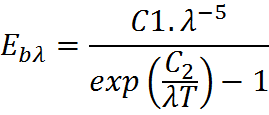 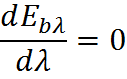 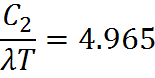 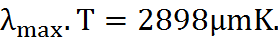 Stefan Boltsmann’s Law
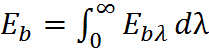 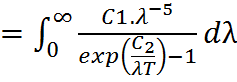 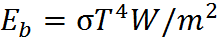 σ = 5.67 X 10-8 W/m2K4
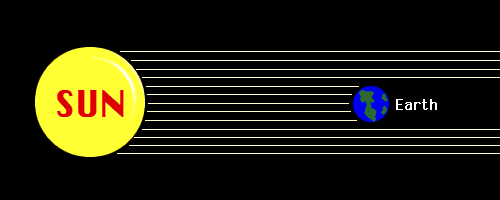 Temperature of sun surface is 5779 K. Surface may be assumed to be black surface .
Calculate the values of  λm ,ebλ=λm  ,eb on the sun’s surface. Also determine ebλ=λm  ,eb as received at earth surface.
Take  distance between Sun and Earth is =1.496 x108 km
Radius of the sun is 0.695 x106 km
Emissivity Of Real and Grey Surface
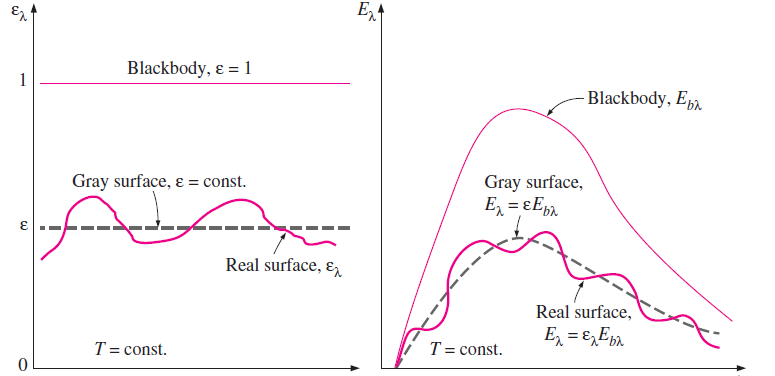 Kirchhoff’s Law
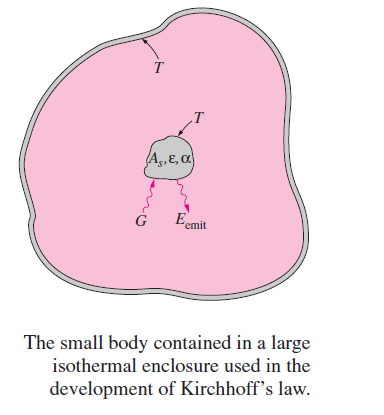 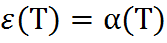 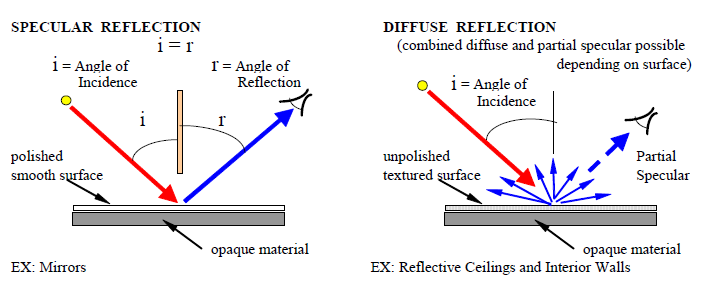 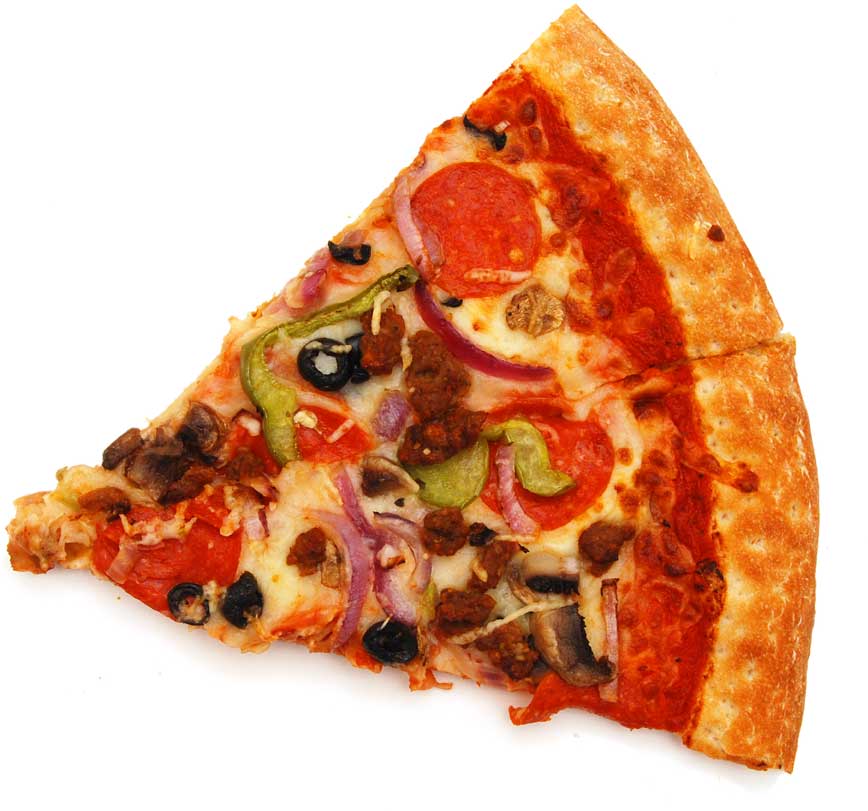 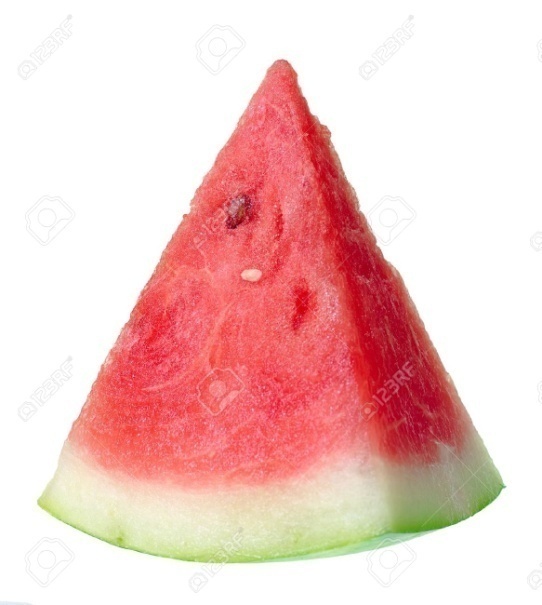 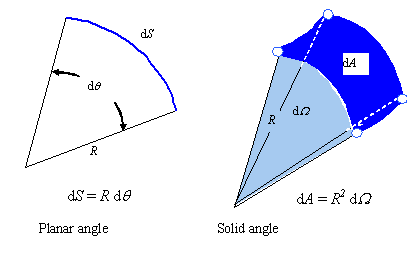 dω
dω
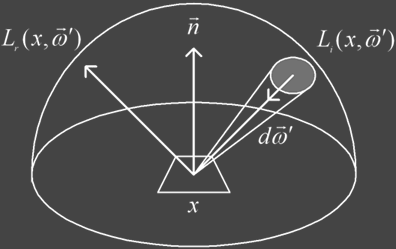 dAn
dA1
Solid Angle
Region Of sphere ,which is enclosed by a conical surface with the vertex of the cone at the centre of the sphere.
Intensity Of Radiation
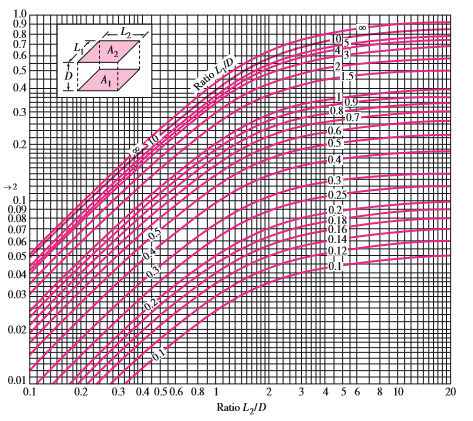 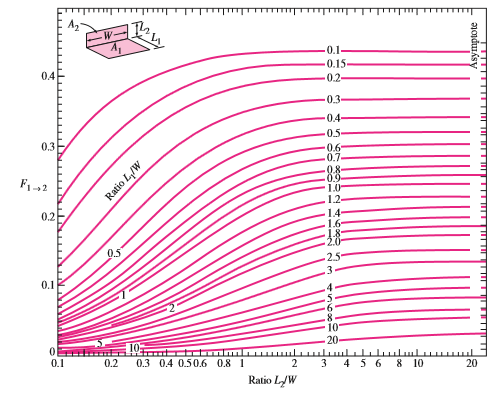 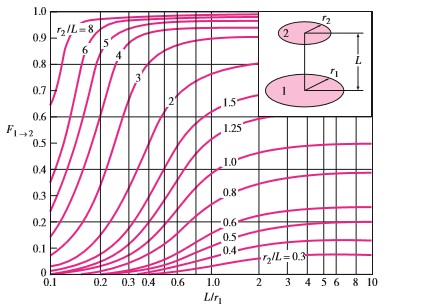 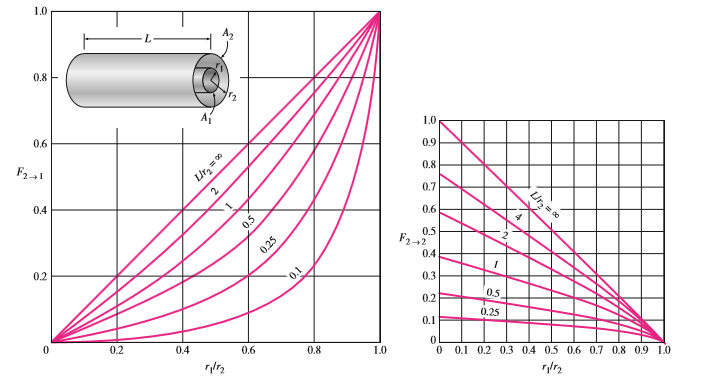 r1=3m and r2 =6m
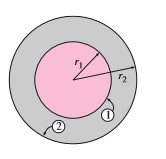 Calculate associated View Factors.
A Furnace cavity, which in form of cylinder of 75mm diameter and 150 mm length is open at one end to large surroundings that are at 27˚C. The sides and bottom may be black surface and well insulated and maintained at 1350˚C and 1650˚C respectively.How much power is required to maintain the furnace temperature.